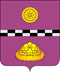 Отчет об исполнении бюджета сельского поселения «Серёгово»
за 2018 год
Отчет об исполнении бюджета
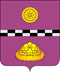 Бюджет сельского поселения«Серёгово» на 2018 год и плановый период 2019-2020 годов
 утвержден Решением Совета сельского поселения «Серёгово» от 25.12.2017 г. №4-13/1 (изменения в 2017 году вносились 5 раз)
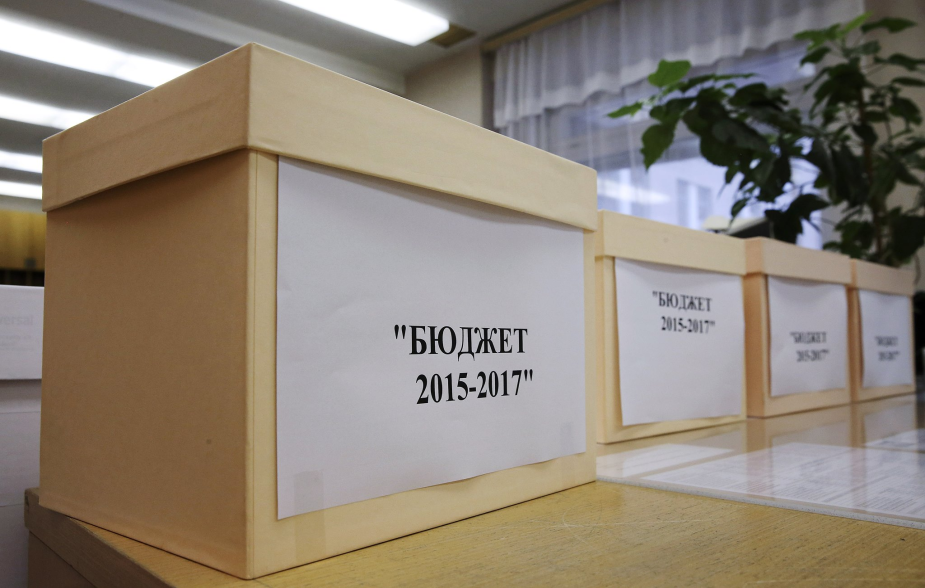 Отчет об исполнении бюджета
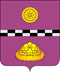 Основные параметры:
Доходы (факт)-3 867,118тыс.рублей
Расходы (факт)-4 197,555тыс.рублей
Профицит- 330,037 тыс.рублей
Отчет об исполнении бюджета
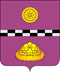 Отчет об исполнении бюджета
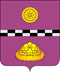 Отчет об исполнении бюджета
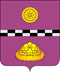 Отчет об исполнении бюджета
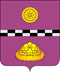 Налоговые доходы –
416,898 тыс.руб


 НДФЛ- 264,369 тыс.руб. (59,80%)
 Налог на совокупный доход 1,990 тыс.руб. (0,2%)
 Государственная пошлина-1,900 тыс.руб. (0,4%)
 Налог на имущество-148,639 тыс.руб. (39,6%)
Отчет об исполнении бюджета
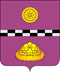 Неналоговые доходы –
105,096 тыс.руб.




Доход, от использования имущества– 63,188 тыс.руб (60%)
Штрафы, санкции, возмещение ущерба – 5,500 тыс.руб. (5%)
Прочие неналоговые доходы- 36,408 тыс.руб (35 %)
Отчет об исполнении бюджета
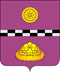 Безвозмездные поступления–
3 345,124 тыс.руб


 Субсидии – 300,00 тыс.руб. (
Субвенции- 179,024 тыс.руб (7,2%)
 Дотации- 2 332,800 тыс.руб (92,8%)
Иные межбюджетные трансферты – 533,300 тыс.руб. (
Отчет об исполнении бюджета
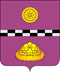 Муниципальная программа « Развитие жилищно-коммунального хозяйства и повышение степени благоустройства  СП «Серёгово» 1 157,334 тыс.руб.
Муниципальная программа сельского поселения с.Серёгово "Развитие и поддержка субъектов малого и среднего предпринимательства на 2018-2020 годы»  500,000 тыс.руб.
Муниципальная программа «Пожарная безопасность в населённых пунктах на территории СП «Серёгово» 19,015 тыс.руб.
Отчет об исполнении бюджета
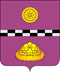 Отчет об исполнении бюджета
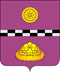 Отчет об исполнении бюджета
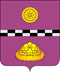 Спасибо 
за внимание!


Разработчик: Финансовое управление АМР «Княжпогостский», адрес: 169200, г.Емва, ул.Дзержинского, д.81. Тел.: 8 (82139) 2-14-78